Résonance Biosémantique Mésodermique de Émergence
Rencontre Raymond Abellio 2016


Jean Ratte  
www.holoener.com
Émergence et SAS
Phénomène linéaire ou non linéaire?
Phénomène quantique ou subquantique?

Structure Absolue Sphérique
                Plan équatorial quantique sémiotique
                Axe vertical subquantique sémantique
                Centre métaquantique
De la dualité quantique 
à la dualité subquantique
Dualité quantique ≈ sémiotique
                       ≈ ondulatoire / corpusculaire
                       ≈ soi / moi 
                       ≈ égo / alter égo
Dualité subquantique ≈ sémantique
                        ≈ analogique / numérique
                        ≈ non séparabilité / séparabilité
                        ≈ catalyse / analyse
Dualité ondulatoire/corpusculaire
Dualité de perception
Sémiotique horizontale = connectivitéSémantique verticale = complexité
5
[Speaker Notes: Non dualité = Nirvana = hypnose  = Akasha.]
Émergence ≈ 
linéaire ou non linéaire?
Parler de l’émergence de la conscience transcendantale et de la transformation de la linéarité en sphéricité est une seule et même chose. SA p. 92
Émergence ≈ 
linéaire ou non linéaire?
Parler de l’émergence de la conscience transcendantale et de la transformation de la linéarité en sphéricité est une seule et même chose ; SA p. 92 

L’action transforme la sphéricité de la vision absolue en linéarité connective utilitaire ;
    SA p. 130
Concepts de base
Équivalents vibratoires
Linéaire 	≈ système clos 
                           	≈ émergence
                           	≈ quantique
	             	≈ causal
             	             	≈ séparable 
        Non linéaire 	≈ système ouvert 
                           	≈ immergence 
                           	≈ subquantique
                                ≈  rétrocausal   
                                ≈ non séparable 
 La SAS n’est pas une structure, c’est un processus
Pas un modèle anatomique mais physiologique
SAS
Cette sphère à six pôles est un modèle universel livrant la structure dynamique de toute situation humaine ou cosmique ; 
     Fin Ésotérisme p 85

C’est aussi la structure de tout moment présent ; Fin ésotérisme  p 86
Logiques
Logique de non contradiction ≈ Physique classique     	 				    ≈ Dialectique
Logique  de contradiction ≈ physique quantique
                                                  	       ≈ Trialectique de Lupasco 
                                                  ≈ Sallantin
Logique de double Contradiction croisée
         				 ≈ Physique subquantique
Logique de triple contradiction croisée 	       			                     ≈ Métaquantique
Réflexion, réfraction, résonance
Ectoderme, endoderme, mésoderme
Pas de linéaire sans non linéaire
Pas de quantique sans subquantique
                                    ni métaquantique
Pas d’émergence sans immergence
Pas de génération spontanée au niveau quantique
Émergence est le nouveau mot étendard (ou poubelle) qui remplace le mot Structure des années 60 devant la Complexité ?
Résonance tissulaire
Résonance biosémantique mésodermique
[Speaker Notes: Équivalence vibratoire entre pigments et hébragrammes dans la matière . Résonance avec le sanscrit dans l’antimatière.]
Équivalence vibratoire entre  pigments hébragrammes et hexagramme
[Speaker Notes: C’est la base physique de la résonance biosémantique mésodermique.]
Embryogenèse ≈ Cosmogenèse
[Speaker Notes: Tout corps est non seulement un monde mais le monde SA p 234]
Mise en structure sphérique 
des zones de résonance
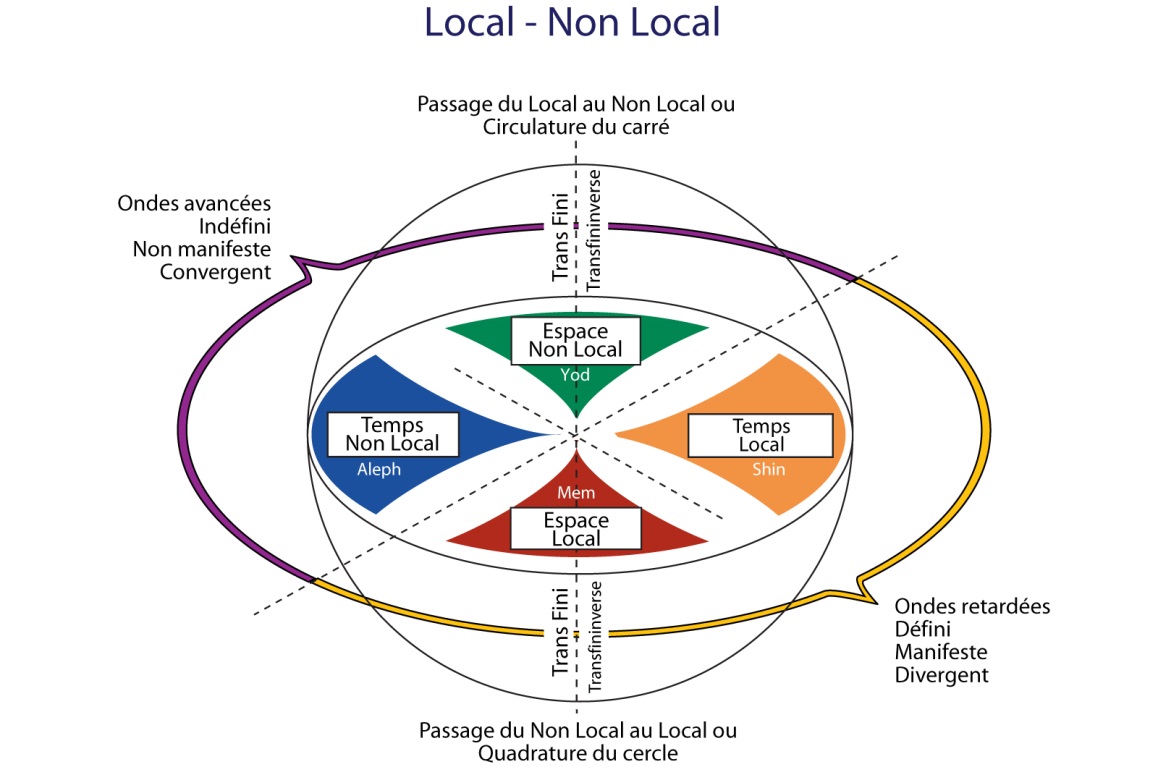 [Speaker Notes: Le corps humain est un prisme qui décompose l’énergie en ses 4 formes fondamentales. Le Vivant est un complexe matière - antimatière conjuguée. La conjugaison de phase entre matière et antimatière donne la spécificité du Vivant. Le plan équatorial de la SAS comprend un secteur matière( mondain) et un secteur antimatière(extra-mondain)]
SAS et Yi King
[Speaker Notes: Similarité entre SAS et le grand cercle du Yi King.]
Sphère ontologique du Yi King homme axe vertical de la sphère
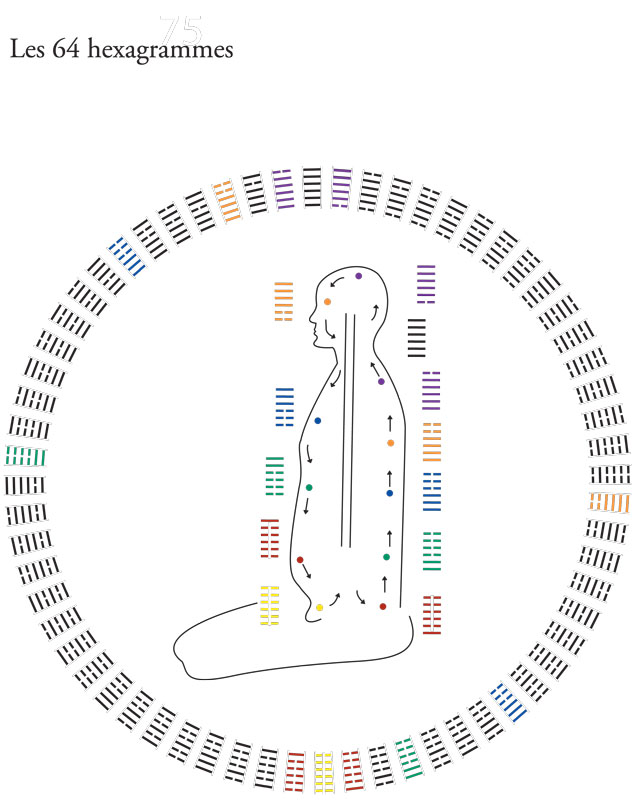 [Speaker Notes: Homme = axe sémantique transfini entre fini et infini  matière et antimatière.]
Pas d’Évolution sans Involution (Aurobindo)
Évolution	≈ local
                   	≈ système clos
                   	≈ stase
                   	≈ discontinu
                   	≈ émergence
Involution ≈ non local
                   	≈ système ouvert
                   	≈ Ek-stase
                   	≈ continu
                   	≈ immergence 
Évolution + Involution ≈ Révolution
Dialectique émergence / immergence
≈ Dialectique Explicatio / Complicatio
≈ Dialectique de la partie et du tout
≈ Dialectique du local et du non local
≈ Modulation / démodulation ≈ Modem
≈ Pas d'émergence sans immergence préalable
≈ Dialectique sphérique de l’interdépendance        	universelle. 
≈ Passage de hologramme à holon
Équivalence vibratoires
Émergence  ≈ Explicatio
                           ≈ Rétroversion  
                           ≈ Transformée de Fourier
                           ≈ Stase
                           ≈ Réduction

 Immergence ≈ Complicatio 
                             ≈ Inversion 2  
                             ≈ Transformée de Fourier Inverse              
                             ≈ Ek-stase
                             ≈ Intégration
Équivalents vibratoires 
de Émergence
Émergence ≈ 4D+ 4K- 
                     ≈ Ampleur séparatrice 
                     ≈ Extraction
                     ≈ Réduction
                     ≈ Modulation
                     ≈ Transformée de Fourier
                     ≈ Explicatio
Équivalents vibratoires 
de Immergence
Immergence ≈ Inversion intensificatrice  d’inversion
                           ≈  Inversion 2   
	       	     ≈ Intensification intégratrice
                           ≈ Intégration du Local dans le Non Local
                           ≈ Intégration de la partie dans le Tout
                           ≈ conversion du numérique en analogique 
                           ≈ Transformée de Fourier inverse
                           ≈ Complicatio
Démodulation ≈ Immergence
Conversion du numérique en analogique
Transformée de Fourier inverse
Catalyse, synthèse
Insuline 
Transcommunication
Hexa 03
Modulation ≈ Émergence
Modulatio ≈ mesure, variation, mélodie
Module ≈ entité régionale
Conversion de l’analogique en numérique
Transformée de Fourier
Scanner(scander) ≈ numériser, décomposer
Analyse
Hexagramme 48
Réduction ≈ Émergence Intégration ≈ Immergence
SA p. 216 ; action universelle du couple réduction-intégration à tout moment et à tous les niveaux, y compris le niveau ultime de l’émergence du Je transcendental.
Continu - Discontinu
SA p. 234-235

La décomposition des harmoniques met de son côté du discontinu sous ce même continu.
 Il existe donc dans le corps une dialectique sénaire du continu et du discontinu.
Le corps considéré comme une onde résultante intégrant une infinité d’ondes
Tout corps est non seulement un monde mais le monde
L’oscillation de relaxation transforme donc  un mouvement continu en un mouvement discontinu, une potentialité en actualité, une ampleur en intensité.
Aspects physiques ondulatoires
Émergence    ≈ ondes divergentes (Discontinu)
                             ≈ causales
                             ≈ locales
	                ≈ retardées
	                ≈ lumineuses
Immergence ≈ ondes convergentes (Continu)
                             ≈ rétrocausales
                             ≈ non locales
	               ≈ avancées
	               ≈ supralumineuses
Stase et Ek-stase
Stase ≈ Émergence
 	Une stase est une localisation à partir du Non 	local, 	une partie à partir du Tout, l’apparition 	d’une structure : Un système clos (pas isolé)

 Ek-stase ≈ Immergence
	Fin de la partie qui s’intègre dans le tout
	Système clos devient système ouvert
    	Le tout intensifie la partie ; Abellio
     	Une partie de l’infini est infinie ; N. de Cues
Stase et Ek-stase ≠ Extase et Enstase
Extase   	≈ interobjectivité
               	≈ hétéronomie 
               	≈ fascination ≈ idéal ≈ surmoi
               	≈ boson de Higg (stabilité de la matière) 
Enstase 	≈ intersubjectivité
               	≈ autonomie locale et cohésion globale        	        	≈ communion
                   	≈ bande de Moebius
	        	≈ quasi particule de Majorana
Diagnostic différentiel
Émergence 	≠ transcommunication
                     	≠ explosion 
                    	≠ cathode   
                     	≠ émetteur 
                     	≠ genèse (assomption)
                     	≠ trou blanc
                     	≠ extase
Diagnostic différentiel
Immergence 	≠ anode
                       	≠ lâcher prise
                       	≠ implosion
                       	≠ récepteur                      
                       	≠ incarnation
                       	≠  trou noir
Yang y
Les 64 hexagrammes
[Speaker Notes: Yang intensité intégratrice immergence. Yin ampleur séparatrice émergence]
Hexagrammes et Hébragrammes
Émergence Yin Immergence Yang
[Speaker Notes: Voir équivalences biochimiques]
Biochimie hexagrammes
Hexa 31 ≈ fission ≈ ocytocine 
Hexa 62 ≈ fusion ≈ vasopressine
     Entourent hexa 63 ≈ genèse ≈ assomption ≈ illumination
Hexa 01 ≈ progestérone 
Hexa 32 ≈ œstrogène(≈ testostérone aromatisée)
     Entourent hexa 00 ≈ incarnation ≈ apoptose ≈ Éveil
Hexa 03 ≈ insuline ≈ Transformation de Fourier inverse
Hexa 48 ≈ glucagon ≈ Transformation de Fourier
Ontologie et Hénologie
Ontologie ≈ Être ≈ Immergence + émergence
	(subquantique)          ≈ Complicatio + Explicatio
                                                 ( ≠ Agapè + Hubris )
                                    Non Être ≈ Immergence - Émergence  
Hénologie ≈ Un ≈ Être + Non Être
      (métaquantique)       ≈ Harmonie préétablie Leibniz
                                          ≈ Hasard
                                          ≈ Principe de complexité
                                          ≈ Intellectus de Maître Eckart
Structuration de l’axe vertical
Antagonisme / complémentarité
Analogique + numérique ≈ Noos
	Analogique – numérique ≈ Pneuma

Noos + Pneuma ≈ Agapè
	Noos - Pneuma ≈ Hubris 

Agapè + Hubris  ≈ Sens 
	Agapè –  Hubris ≈ Non Sens

Sens + Non sens ≈ Être 
                  Sens – Non Sens ≈ Non Être

Être  + Non Être  ≈ Un
	Être – Non Être ≈ Non Un

Un + Non Un ≈ Transsomption
	Un – Non Un ≈ Transsomption inverse

Transsomption + transsomption inverse ≈ Non Aliud
[Speaker Notes: Un couple est antagonisme + complémentarité. On joue avec et contre. Un couple est une contradiction. Une contradiction constitue le Un.]
Agapè et Hubris
Agapè 	≈ Omniscience
		≈ Sensibilité
                  	≈ Miracle
Hubris 	≈ Omnipotence
         		≈ Sensualité
                   	≈ Magie
Omniscience + omnipotence ≈ Sens (≠ Être)
		Sensibilité + sensualité = Sens
[Speaker Notes: Agapè + Hubris ne donnent pas l’Étre mais le Sens. L’ontologie est plus complexe que la Sémantique.
Un  ≈ Sens + Non Sens]
Biosémantique de Santé
Santé
  ≈ Un ≈ Je ≈ Trou Vers ≈ Miroir CP
   ≈ Transformée de Fourier + Transformée Inverse
   ≈ Modulation + démodulation ≈ Modem efficace
   ≈ Être + Non Être
   ≈ Intuition
   ≈ (Émergence + Immergence) + (Émergence-Immergence)
[Speaker Notes: Transformée de Fourier est conversion de l’analogique en numérique ou Modulation. La transformée inverse est conversion de numérique en analogique ou Démodulation]
Biosémantique de Maladie
Maladie
	≈ Non Un 
	≈ Être - Non Être
	≈ Impasse ( Trou Vers inverse)
	≈ Transformée de Fourier - Transformée inverse
	≈ modulation – démodulation (modem défectueux)